Cuadro MensualMayo 2010
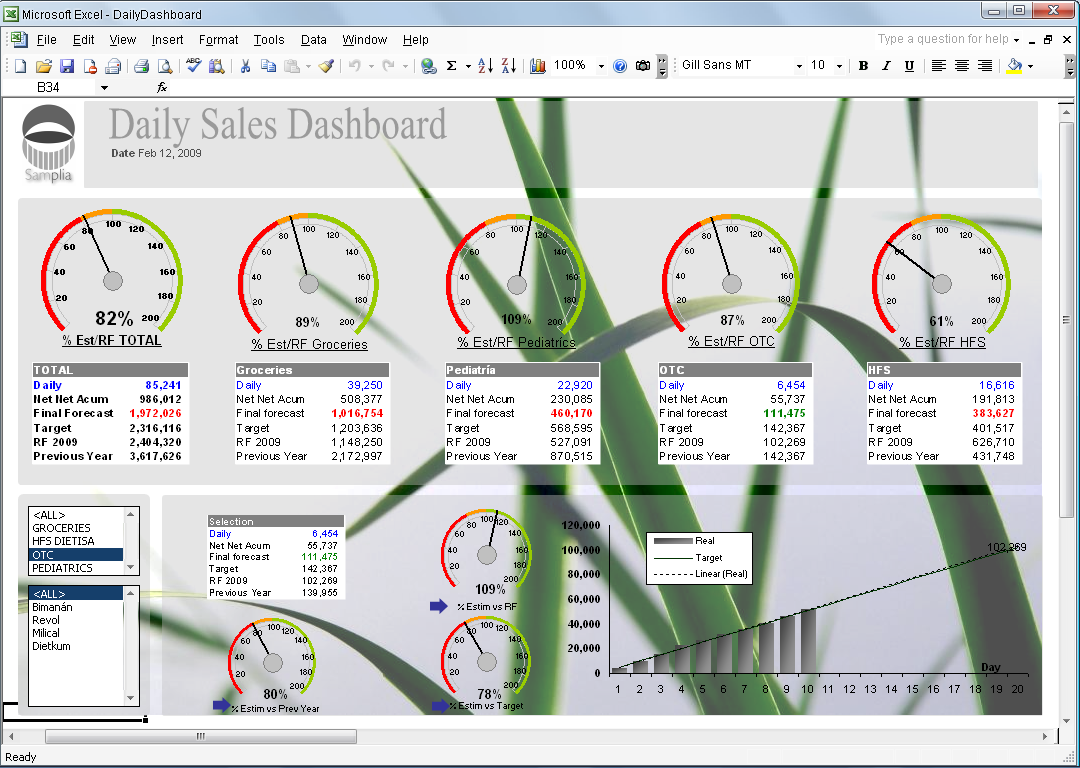 Ventas por Vendedor
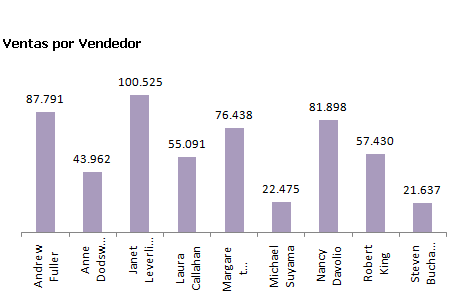 Mejora …
Descenso …
Ventas por Categoría
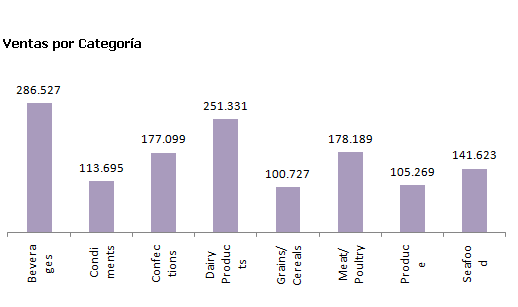 Mejora …
Descenso …
Análisis Top
Top 10 Clientes
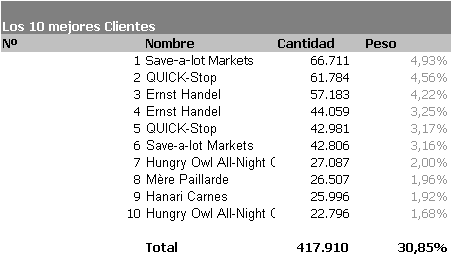 Mejora …
Descenso …
Top 25 Clientes
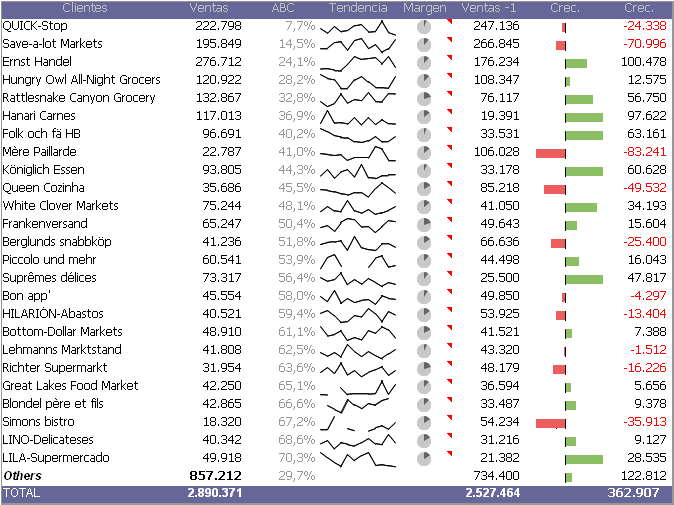 Top 10 Productos
Mejora …
Descenso …
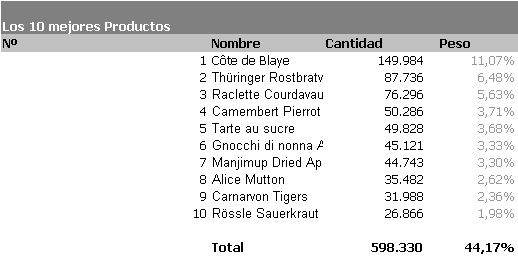 GraciasCuadro Mensual